ELS CONILLS
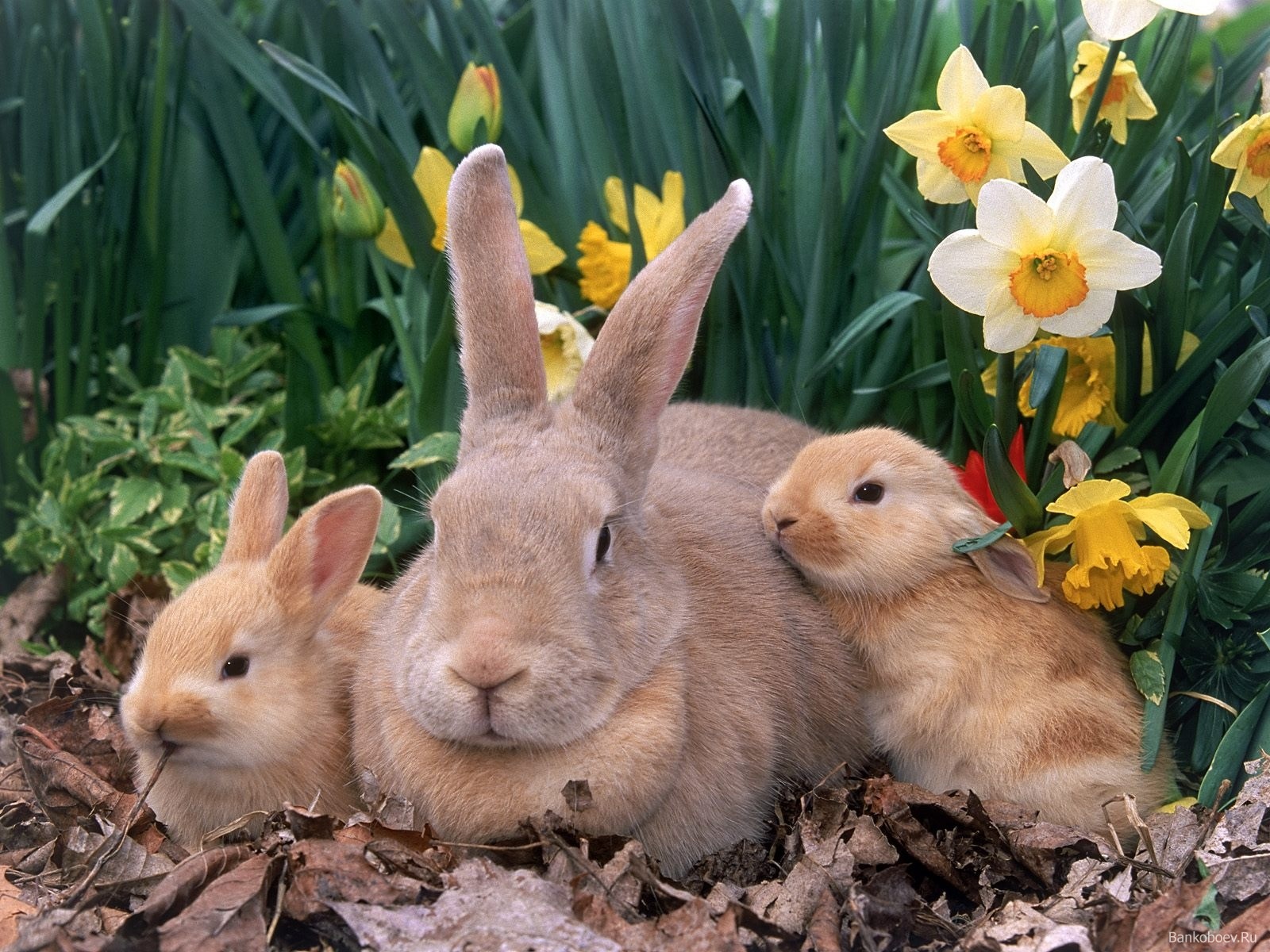 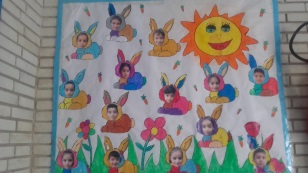 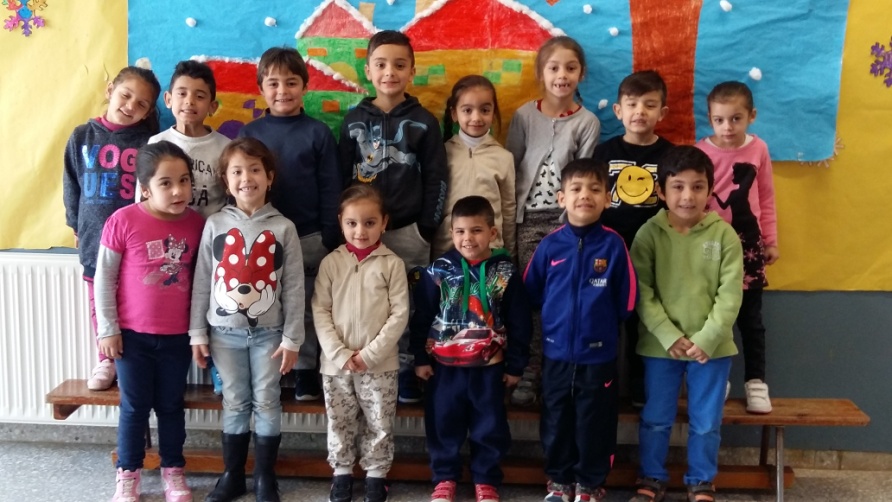 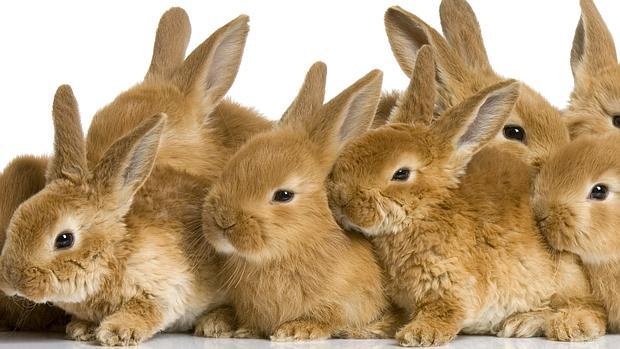 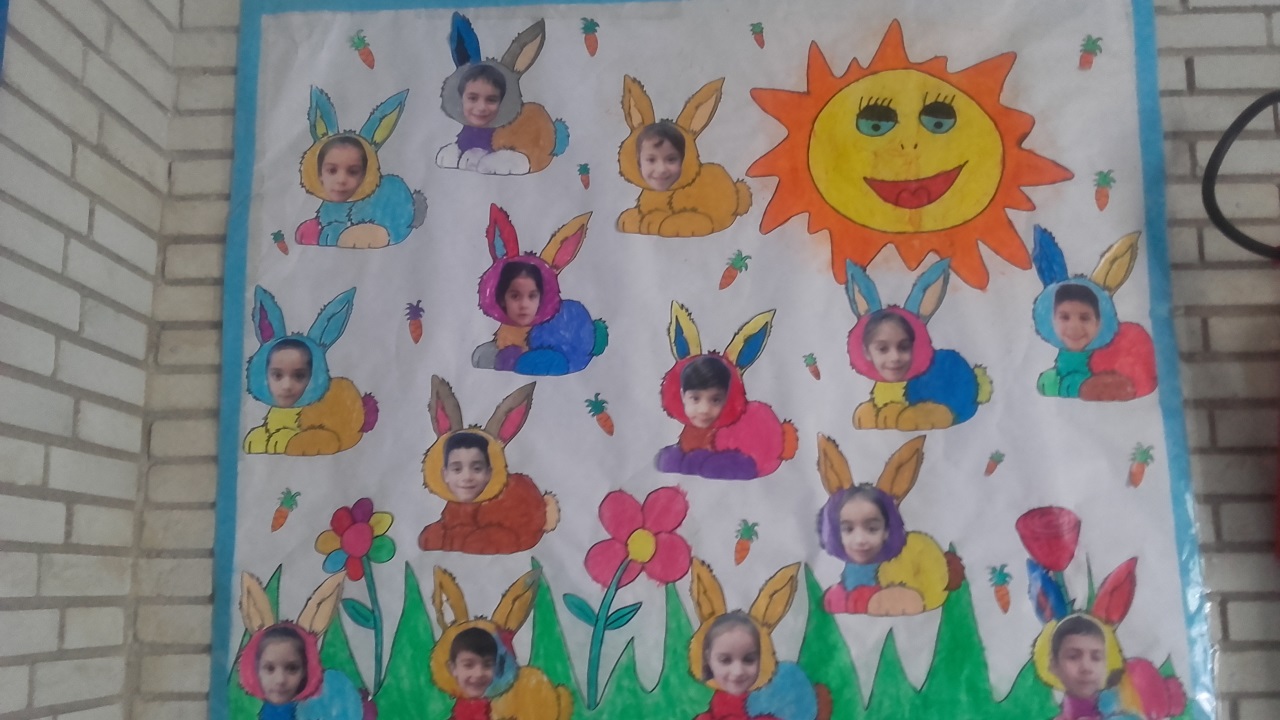 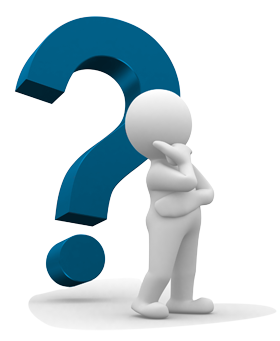 DELS CONILLS VOLÍEM SABER…
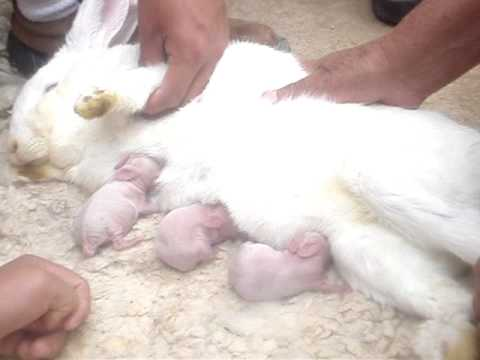 Com neixen? 


Què mengen?


Com és el seu cos?


On viuen…?
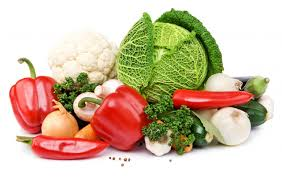 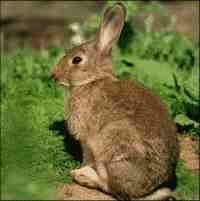 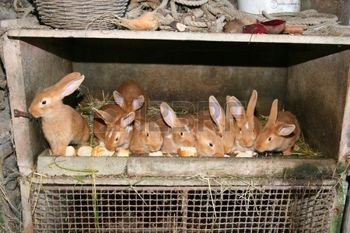 SÓN MAMÍFERS, COM NOSALTRES NEIXEN DE LA PANXA DE LA MARE I S’ALIMENTEN DE LA SEVA LLET.
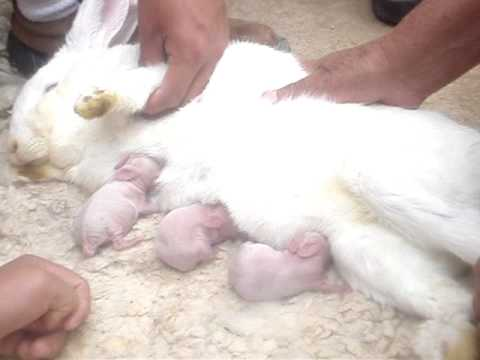 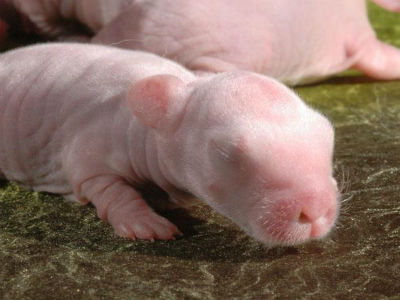 QUAN NEIXEN NO TENEN PÈL, I TENEN ELS ULLS TANCANTS.
SÓN HERBÍVORS…
MENGEN HERBA, FRUITA, VERDURES, … 




PERÒ NO PEIX NI CARN.
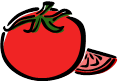 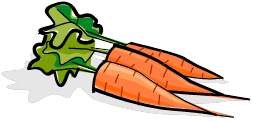 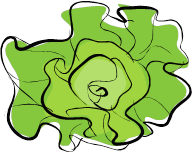 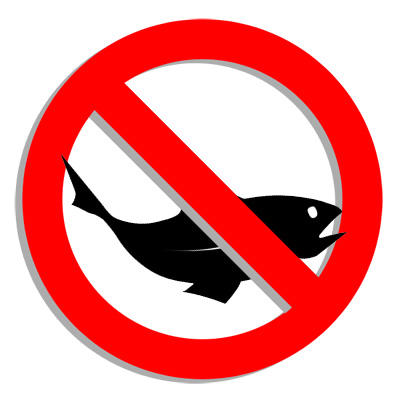 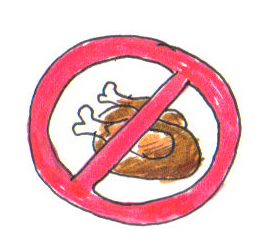 EL SEU PÈL
POT SER DE COLOR NEGRE, BLANC, MARRÓ, GRIS.. I AIXÒ ELS AJUDA A QUE ELS CAÇADORS NO ELS PUGUIN VEURE.
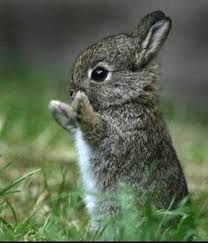 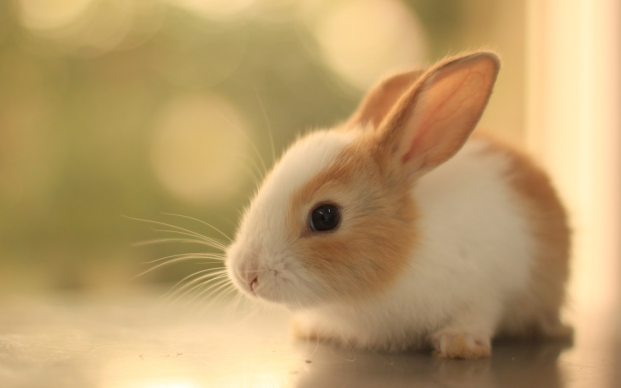 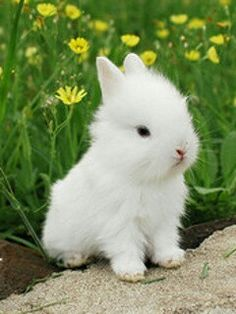 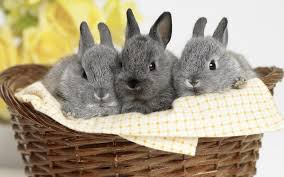 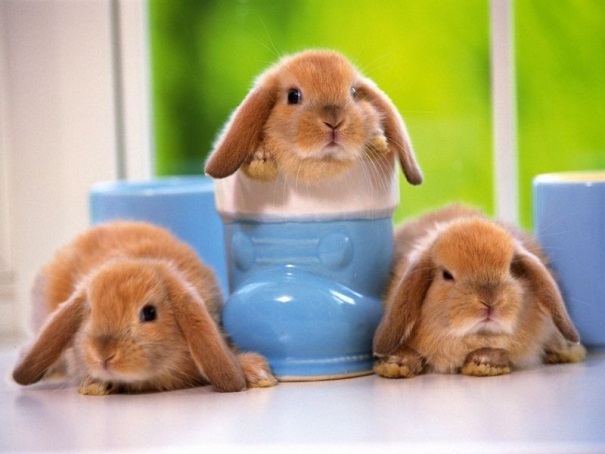 SÓN ROSSEGADORS
TENEN DUES DENTS.
HAN DE MOSSEGAR PA DUR O ESCORÇA DELS ARBRES PERQUÈ NO ES FACIN MALBÉ.
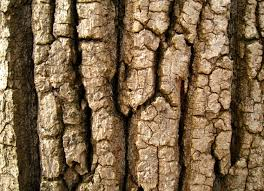 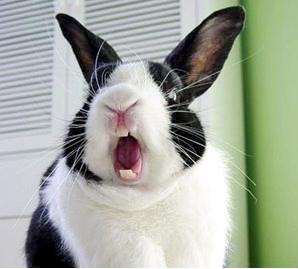 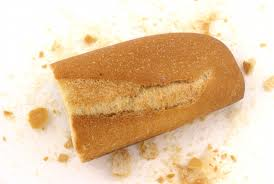 SÓN VERTEBRATS
TENEN ESQUELET.



LES POTES DEL DARRERE SÓN MÉS LLARGUES I PER AIXÒ PODEN CORRER MOLT.
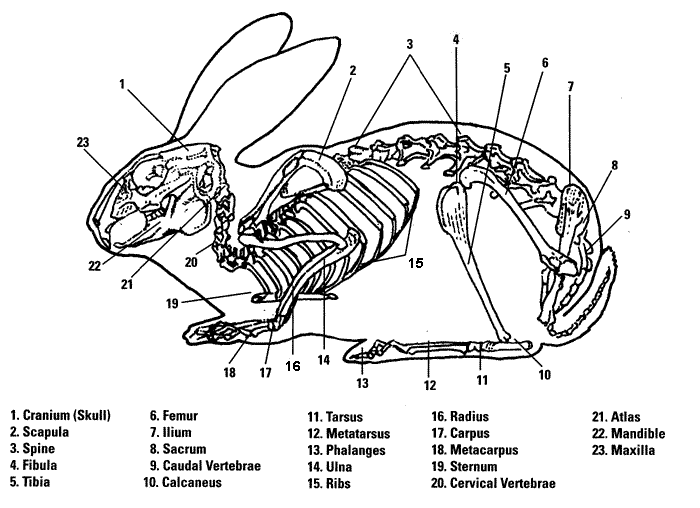 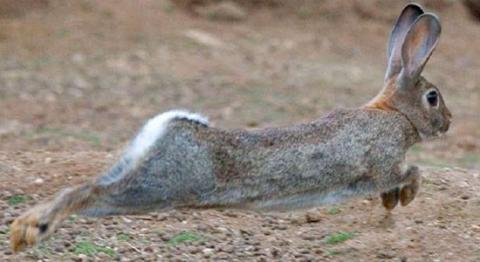 EL SEU COS
EL CONILL TÉ CAP, DUES ORELLES GRANS, BIGOTIS, CUA, PANXA I QUATRE POTES.
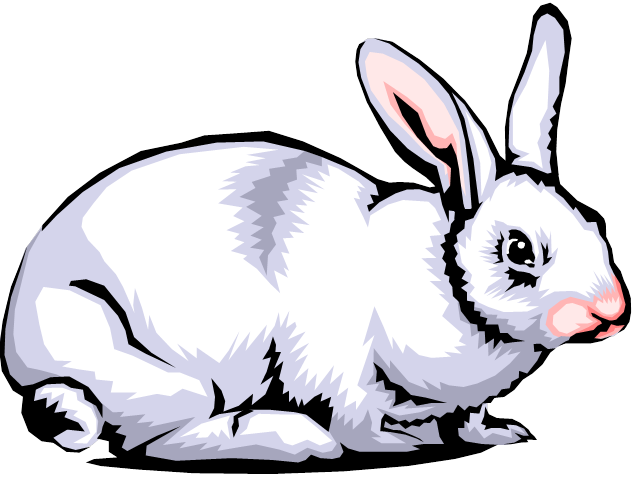 ORELLES
NAS
BOCA
PANXA
CUA
POTES DE DAVANT
POTES DE DARRERA
ON VIUEN?
ELS CONILLS DE BOSC VIUEN EN LLODRIGUERES, HORTS, AL BOSC…



ELS CONILLS DOMÈSTICS VIUEN EN CONILLERES A CASA O A LA GRANJA.
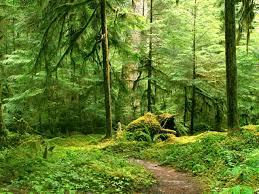 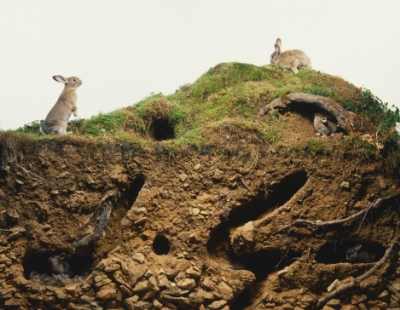 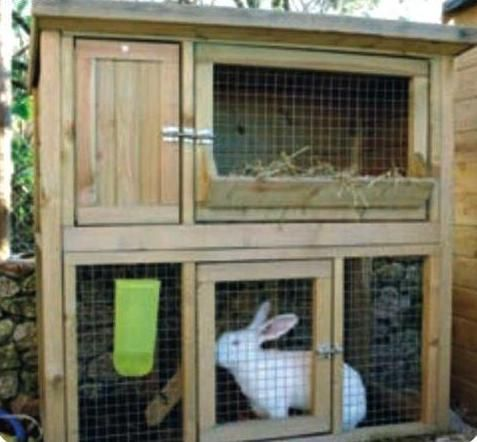 I PER ACABAR..MIREU AQUESTES FOTOS DEL QUE HEM FET!!!
HEM FET DE CONILLS…
SALTEM COM ELS CONILLS...
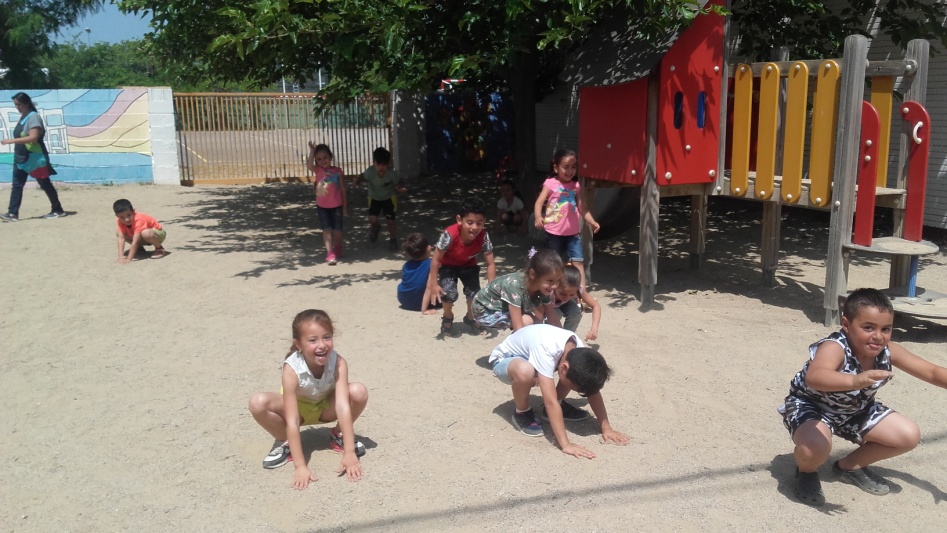 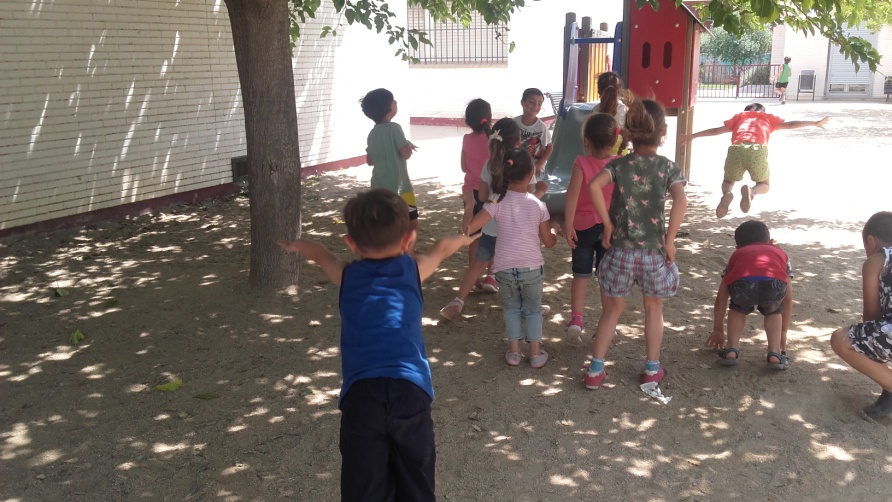 ROSSEGUEM COM ELS CONILLS...
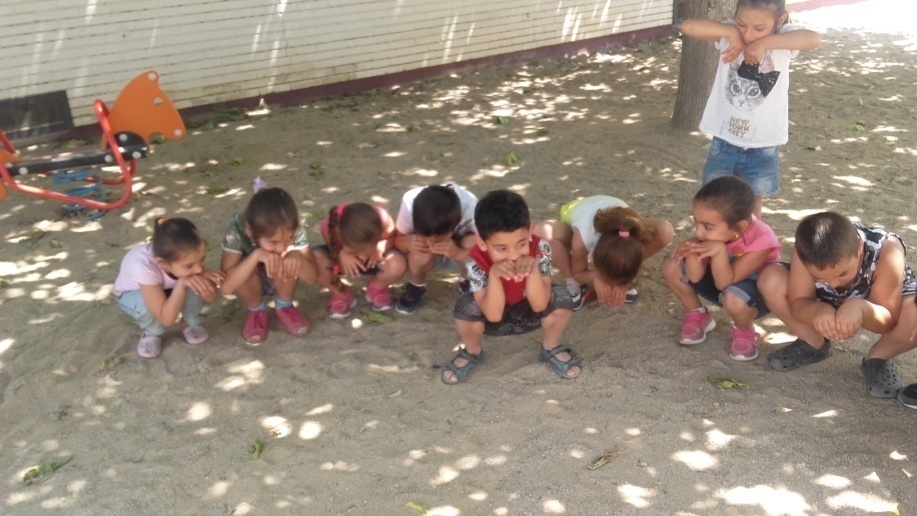 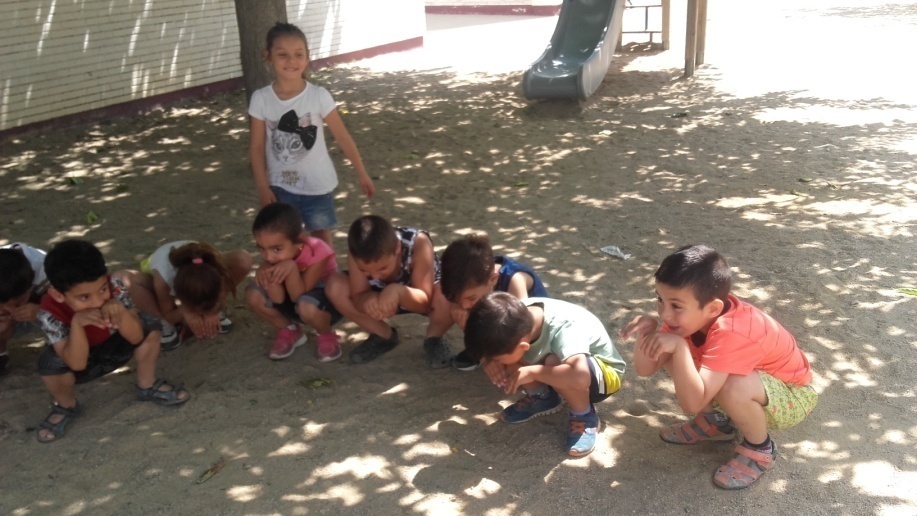 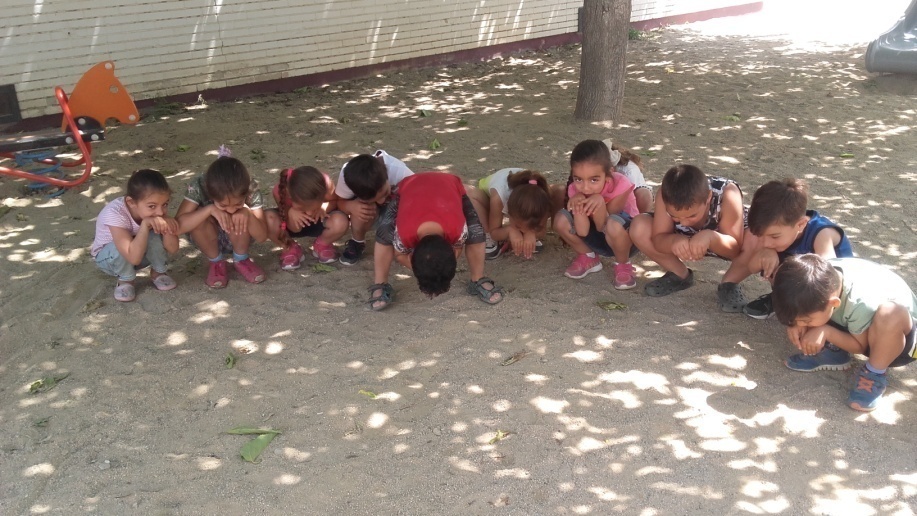 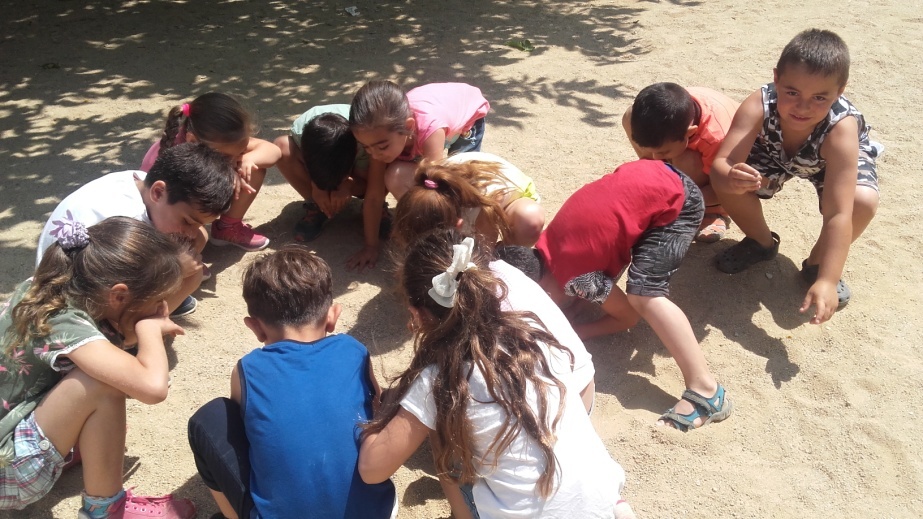 HEM FET UN CONILL…
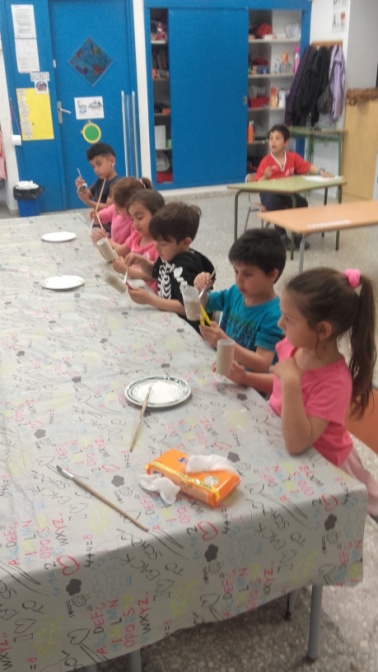 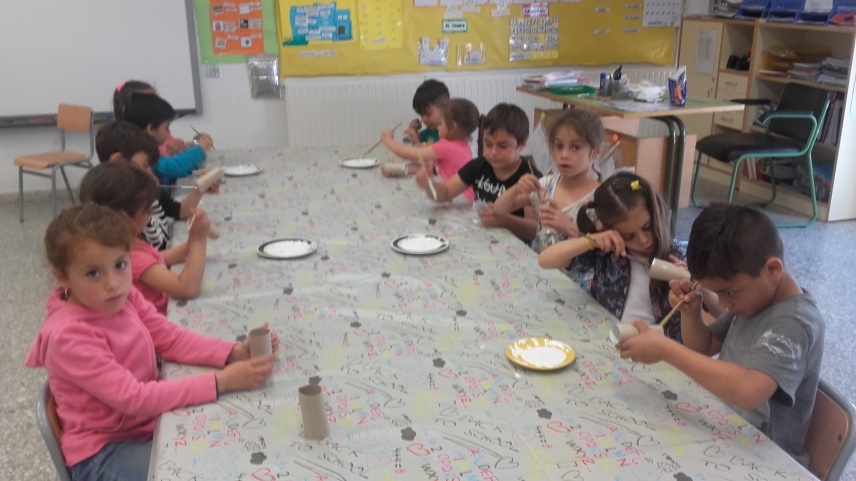 HEM TREBALLAT MOLT…
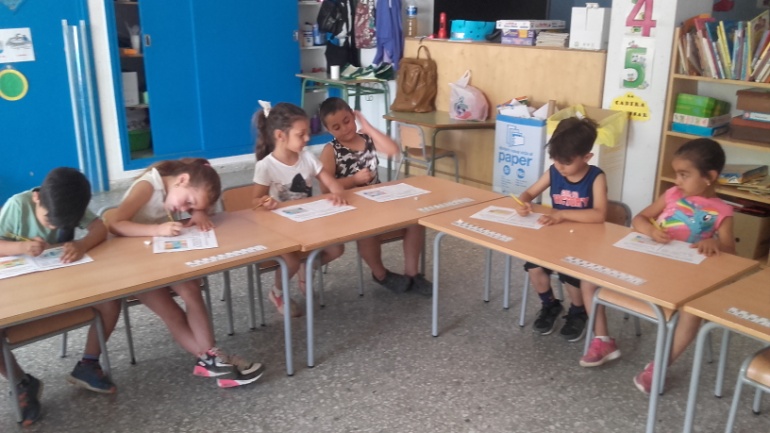 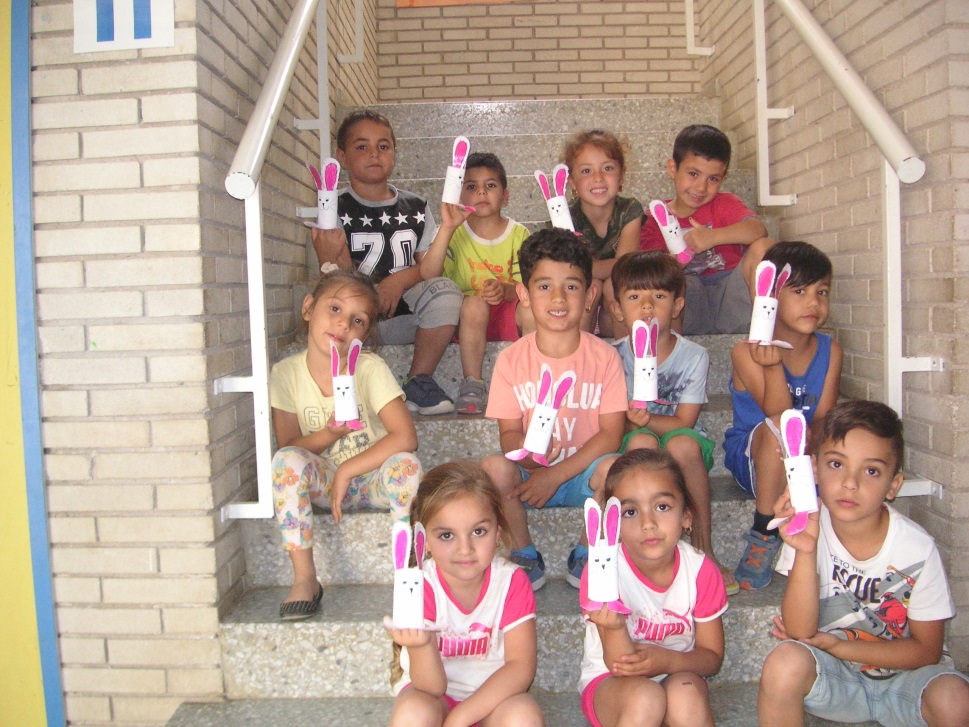 GRÀCIES PER HAVER VINGUT!!!!